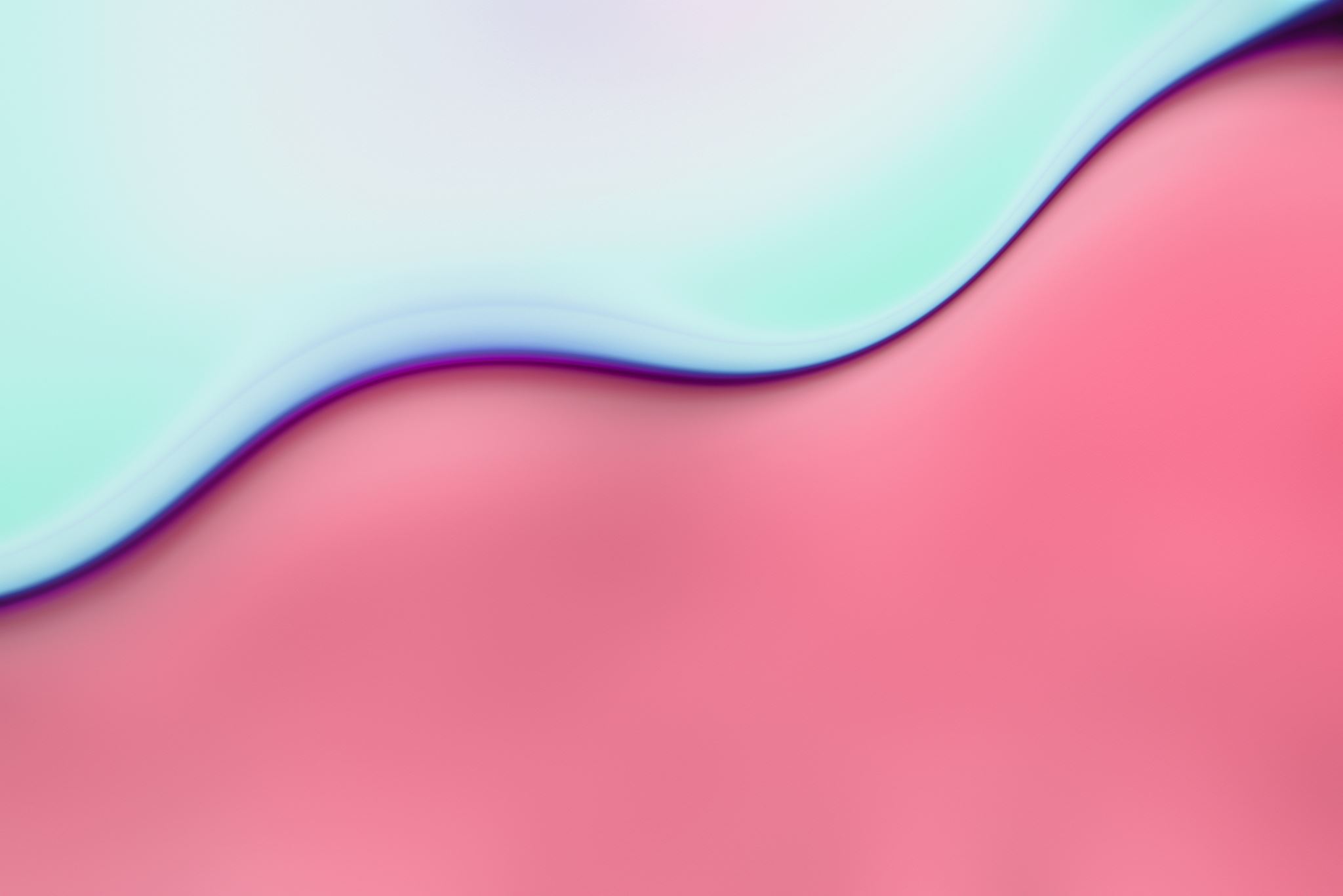 Speech and Debate
Where do I begin?
Calendar
Talk to Admin
Recruit a Team
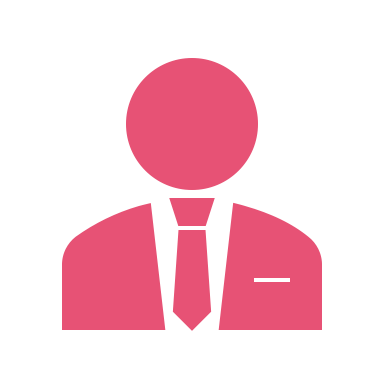 Post recruitment signs around the school
Recruit from your classes
Hold try-outs
Talk to Parents
Reach out to community
Know the Leagues
Mississippi High Schools Activities Association- MHSAA- Governing body for all Mississippi Speech and Debate activities associated with MHSAA schools. Non-MHSAA schools may compete at MHSAA tournaments but not qualify for State Champs. MHSAA schools may qualify for State Champs
National Speech and Debate Association- NSDA- Governing body for national speech and debate tournaments. Three tournaments in the the spring and nationals in the summer
Biloxi Catholic Forensic League- BCFL- Region of Laurel down that sends delegates to the National Catholic Forensic League Grand National Tournament (NCFL) in May
Jackson Catholic Forensic League- JCFL- Region of Laurel up that sends delegates to the National Catholic Forensic League Grand National Tournament (NCFL) in May
Read the MHSAA Manual
It will help a lot to know this document
Has schedule, fees, information about State Champs, event rules and how to coach it, forms, etc. (we will be covering the schedule in-depth tomorrow)
Choose One or Two Things to Focus on…
Do not try to do all 2,000 (only a slight exaggeration) events at once! 
Pick one debate
Pick one speech
Pick one interp
Maybe congress
Have your kids do THOSE events until you are more comfortable after judging- a lot.
Know how a tournament works
Always read the invitations of tournaments
Always read the schedules of tournaments
Always read about cost variation
Always read the TOPICS of events at tournaments
Find A Speech and Debate Coach Buddy
Never hesitate to reach out to me!
Mississippi High School Activities Association Questions- Rachel Clapper-Davis- 6015280093 (I like texts!)
National Speech and Debate Association Questions- Micah Everson (4062144280)
Find a person in your town to help you! If I live in the Jackson Metro, I may go for coffee with Mr. Younce! If I am in the Hattiesburg area, I may ask to go and observe Kelly Garner’s class!
MHSAA Coordinating Committee
NSDA Committee
NSDA Chairperson- Micah Everson
Committee Members- 
Shane Cole
 Kelly Garner,
Jessica Wilkinson
???